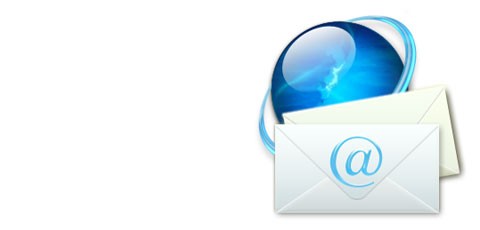 Електронна поштаe-mail -
Служба Інтернету, призначена для пересилання комп'ютерними мережами повідомлень (електронних листів) від деякого користувача одному чи групі адресатів.
Разом з текстовим повідомленнями до листа прикріплюються файли будь-яких форматів.
Чайковська Ірина Яківна, вчитель інформатики
Історія
Перша поштова програма SNDMSG (англ. send message – відправити повідомлення) була розроблена в 1971 році Реєм Томлінсоном для мережі ARPANet.
Першою адресою електронної пошти була адреса її винахідника tomlinson@bbn-tenexa. Символ @ для з'єднання частин поштової адреси був обраний ним же.
Перший лист був надісланий колегам з повідомленням про появу  нової можливості спілкування в мережі.
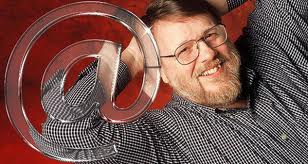 Чайковська Ірина Яківна, вчитель інформатики
Функціонування електронної пошти побудовано на принципі клієнт-сервер,  Для обміну листами з поштовим сервером, потрібна спеціальна програма-клієнт.
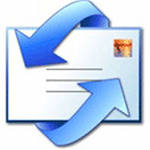 Поштові клієнти – програми для отримання послуг електронної пошти
Outlook Express

TheBat!


Opera Mail


Netscape Messenger
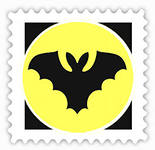 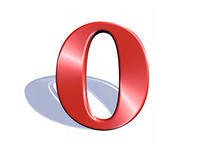 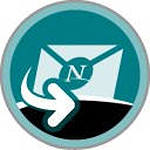 Чайковська Ірина Яківна, вчитель інформатики
Веб-пошта
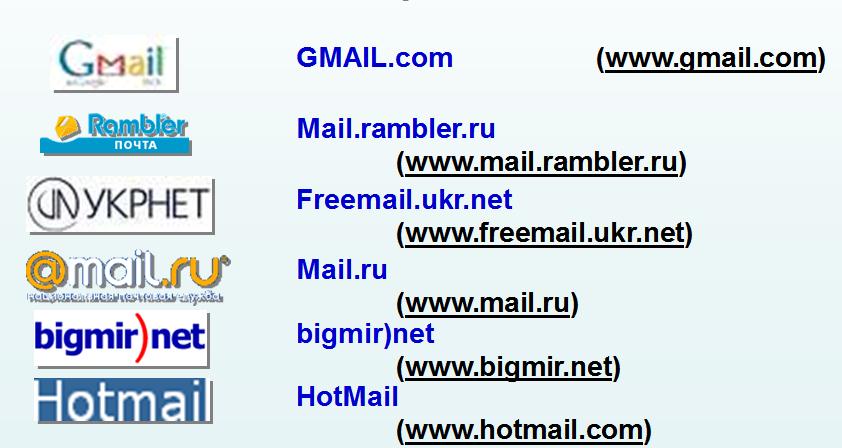 Чайковська Ірина Яківна, вчитель інформатики
Адреса електронної поштової скриньки
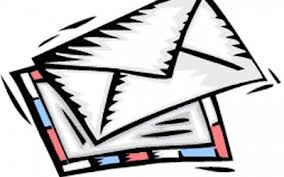 ivan@yandex.ru
Ім'я користувача
доменне ім'я сервера
Електронна скринька — це частина вільного дискового простору на сервері з конкретним ім'ям (адреса), де можна зберігати поштові реквізити для користувачів Інтернету.
Чайковська Ірина Яківна, вчитель інформатики
Протоколи електронної пошти
POPЗ – (англ. Post Office Protocol version 3 -протокол поштового відділення версії 3) – визначає правила пересилання поштових повідомлень від поштового сервера до комп'ютера користувача;
SMTP – (англ. Simple Mail Transfer Protocol - простий протокол пересилання пошти) – визначає правила пересилання поштових повідомлень від комп'ютера користувача до поштового сервера 
IMAP – (англ. Internet Message Access Protocol – протокол Інтернету для доступу до повідомлень) – призначений для обробки вхідних повідомлень
Чайковська Ірина Яківна, вчитель інформатики
Відправка та отримання електронних листів
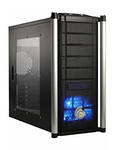 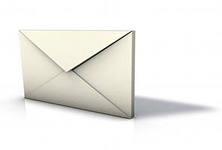 Передача листа іншому серверу
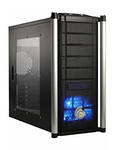 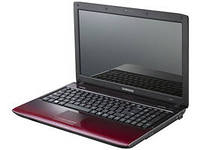 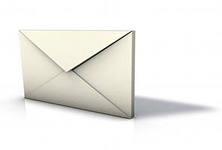 Відправка листа
Протокол
SMTP
Поштовий сервер
Поштовий клієнт
Поштовий сервер
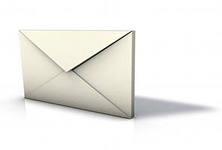 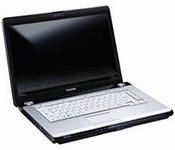 Отримання листа
Протоколи POPЗ, IMAP
Поштовий клієнт
Чайковська Ірина Яківна, вчитель інформатики
Структура електронного листа
Заголовок
	Від – поле для введення адреси відправника.
 	Кому – поле для введення адреси електронної скриньки одержувача.
	Копія – поле для введення адрес інших одержувачів.
	Прихована – поле для введення адрес одержувачів, дані яких не будуть повідомлені іншим адресатам
	Тема – введення короткого опису змісту повідомлення
	Приєднати – поле з повідомленням про файли, прикріплені до листа
Тіло
Прикріплені файли
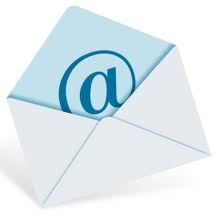 Чайковська Ірина Яківна, вчитель інформатики
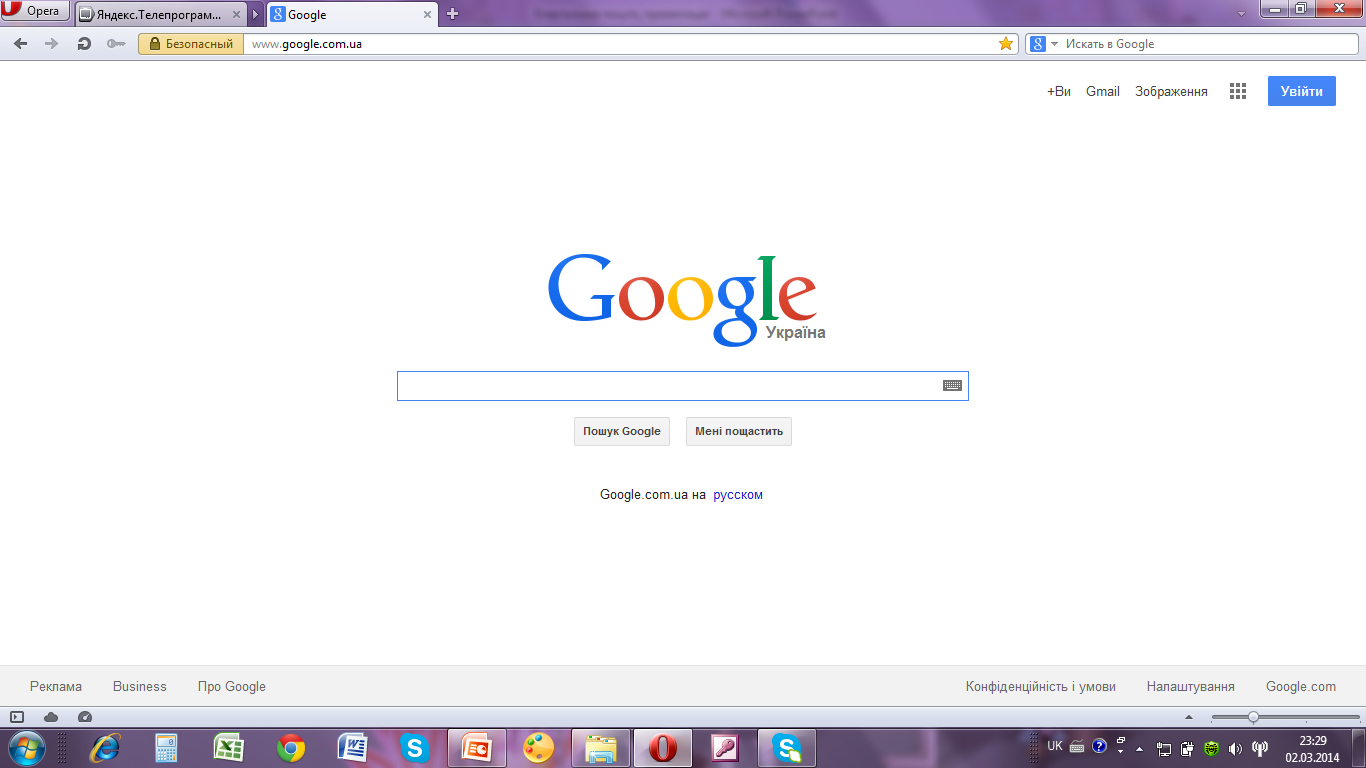 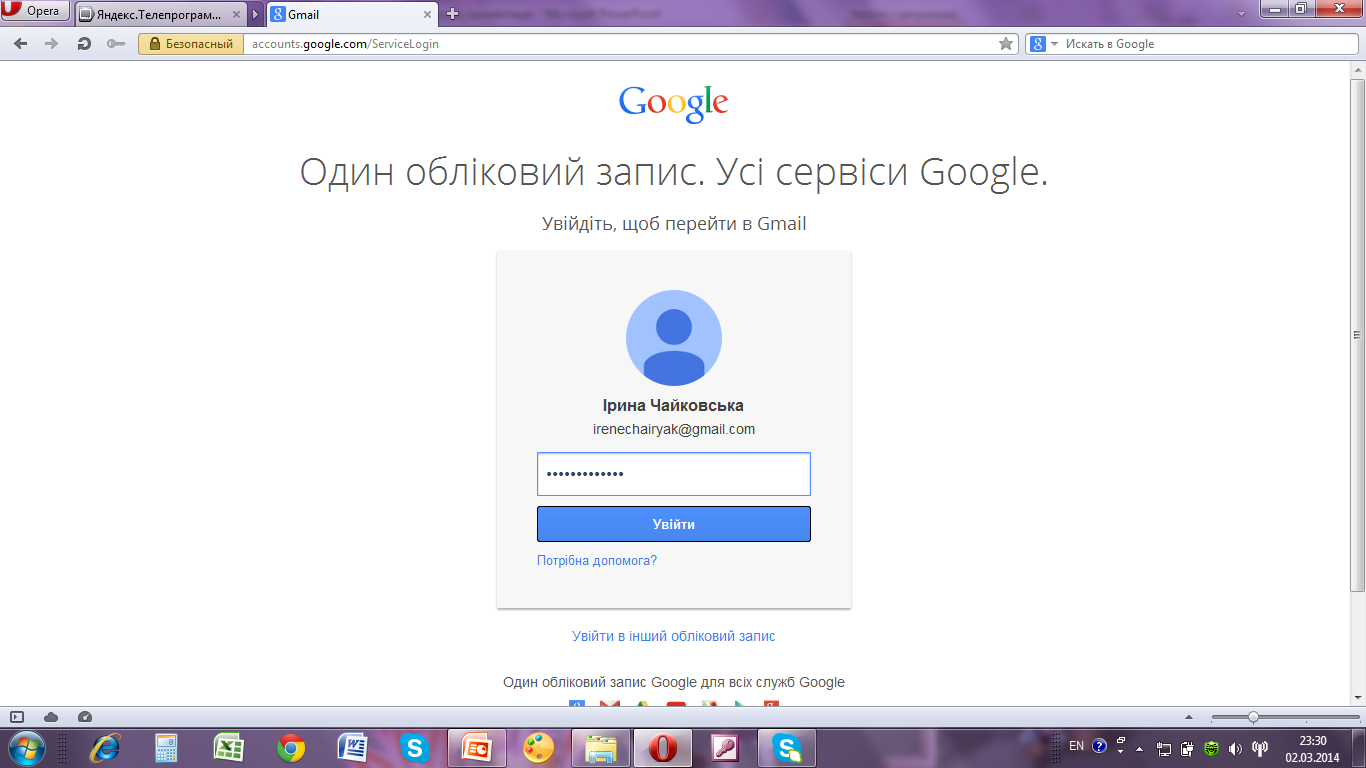 Чайковська Ірина Яківна, вчитель інформатики
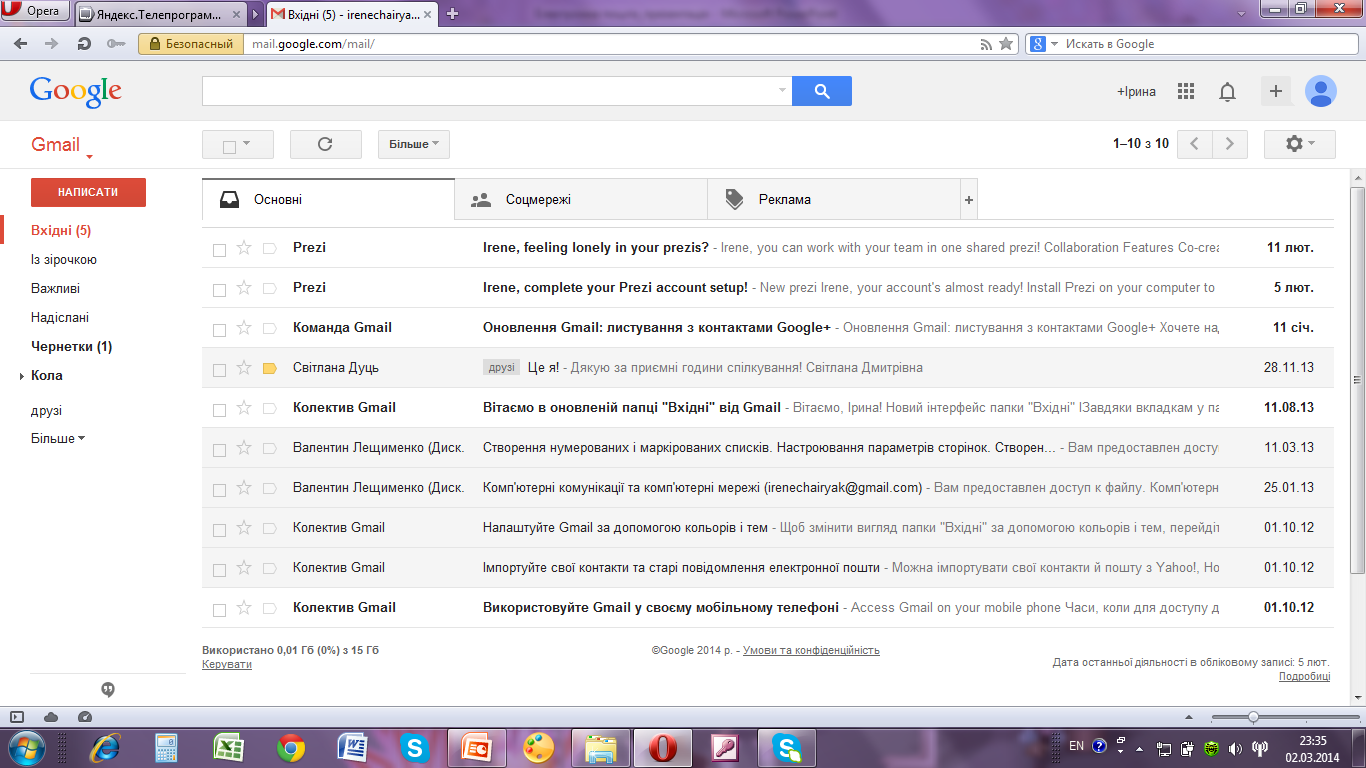 Чайковська Ірина Яківна, вчитель інформатики
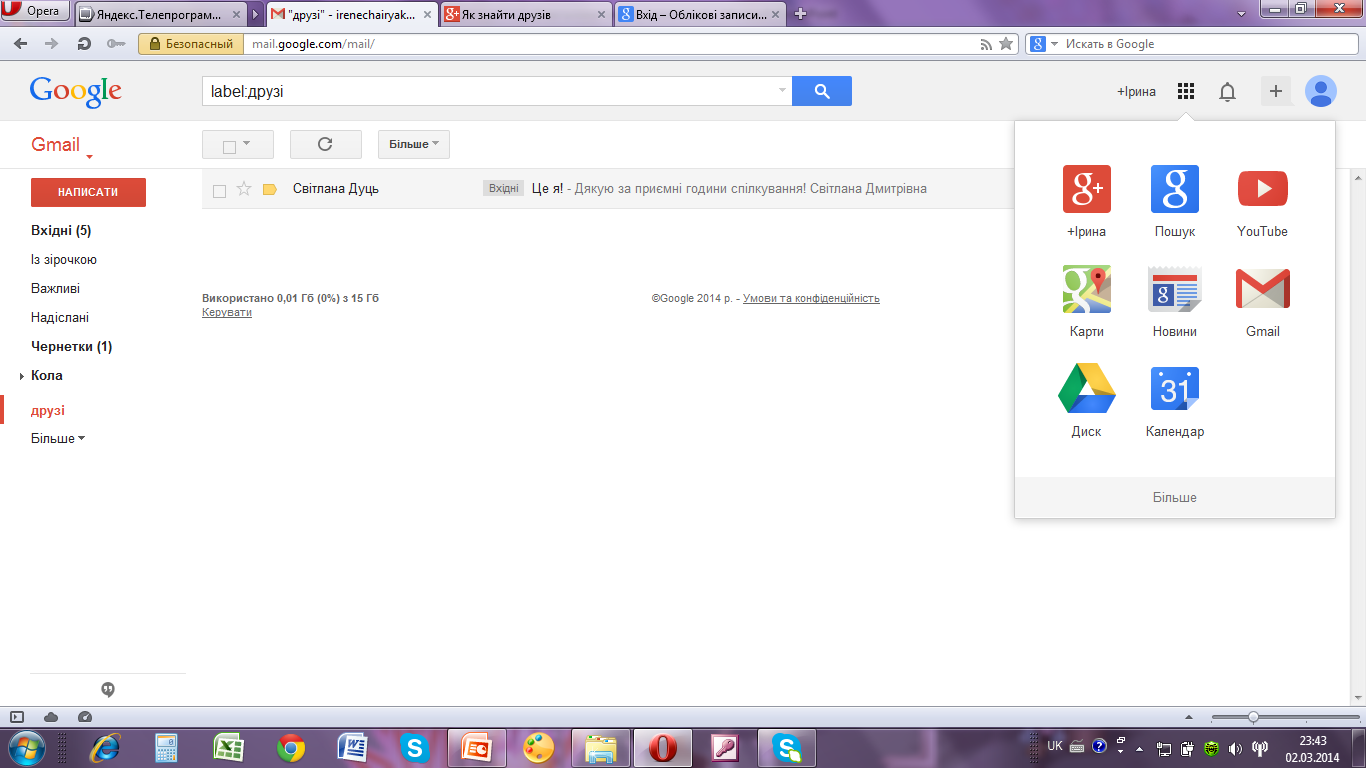 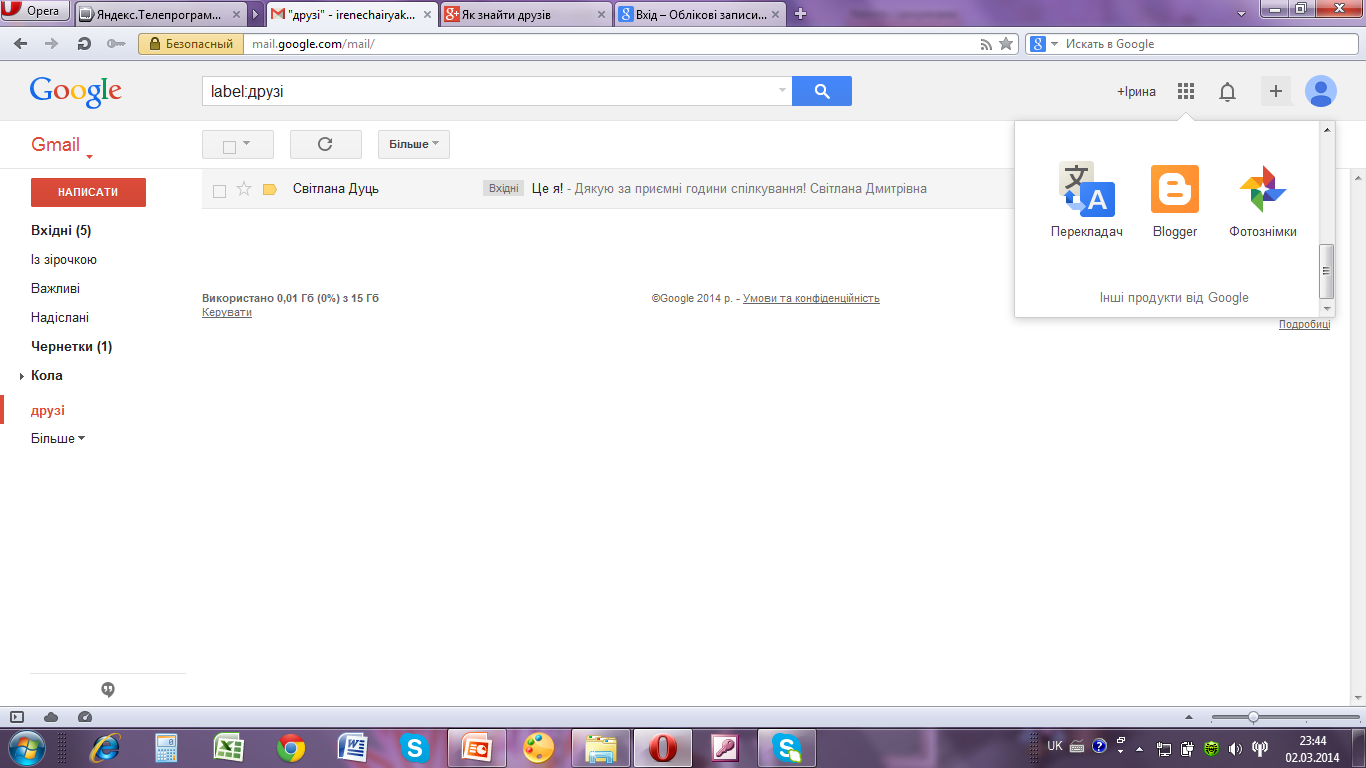 Чайковська Ірина Яківна, вчитель інформатики
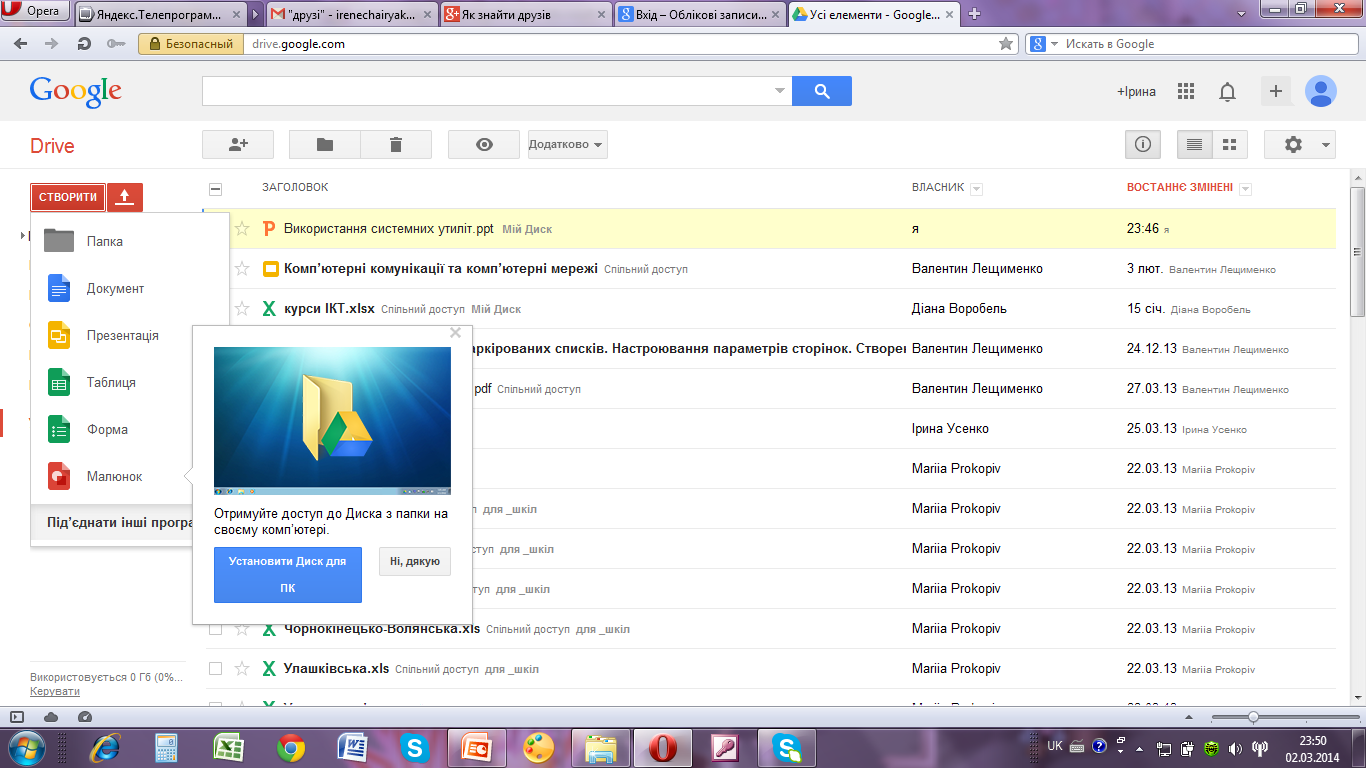 Чайковська Ірина Яківна, вчитель інформатики
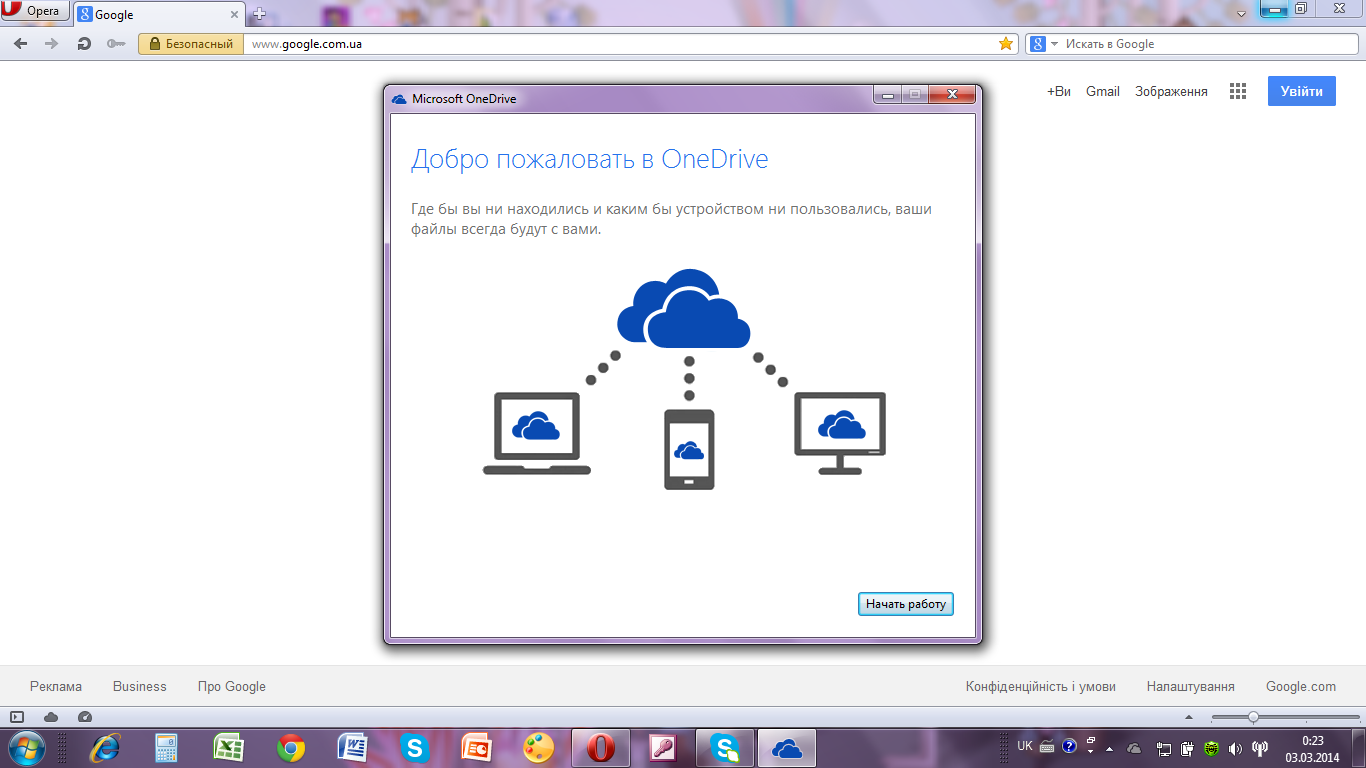 Чайковська Ірина Яківна, вчитель інформатики
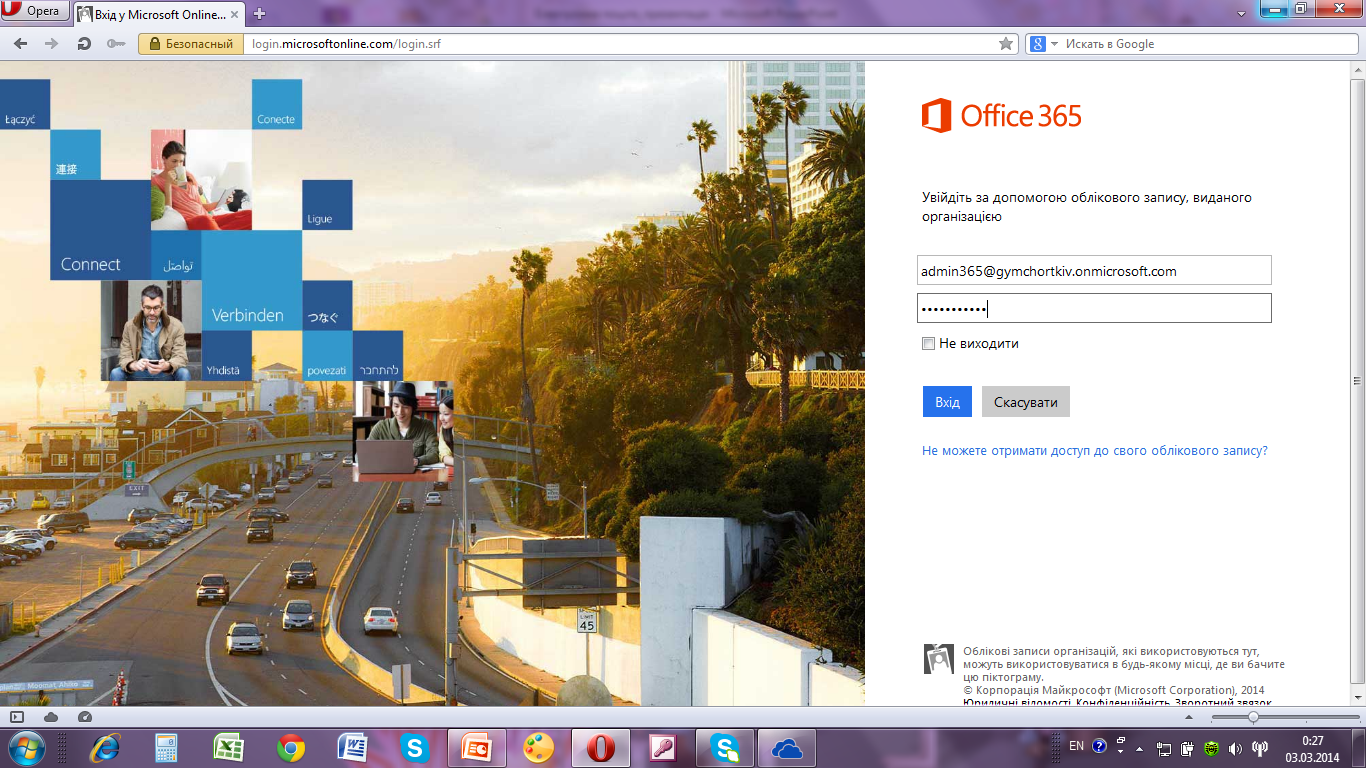 Чайковська Ірина Яківна, вчитель інформатики
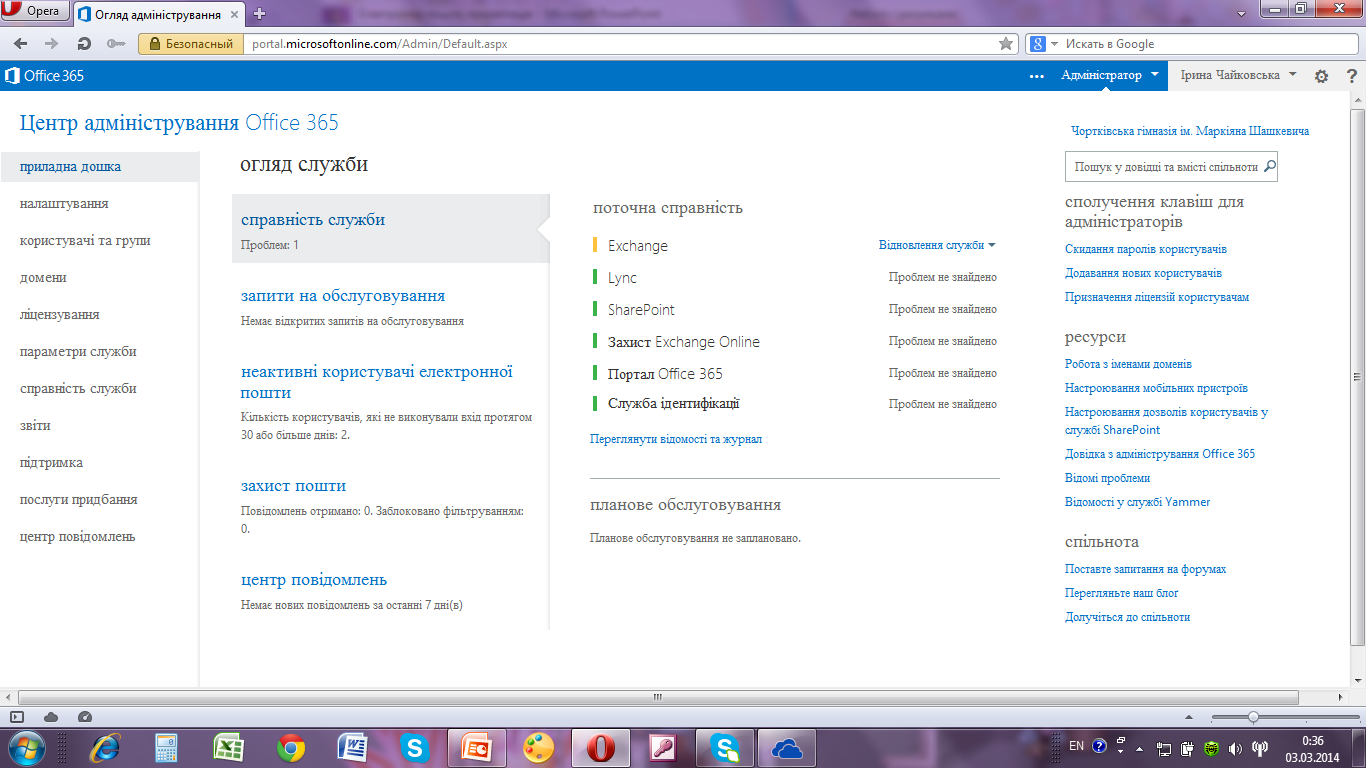 Чайковська Ірина Яківна, вчитель інформатики